Общая характеристика неметаллов
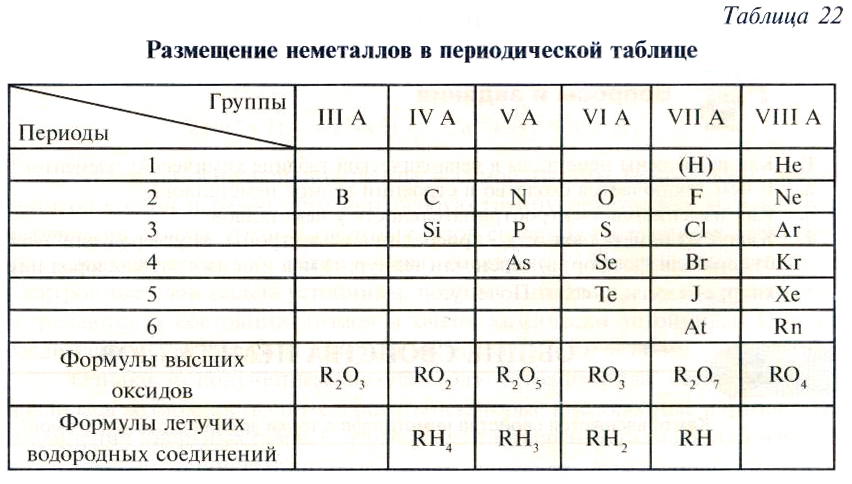 Физические свойства неметаллов
газы
жидкости
твердые вещества
He, Ne, Ar, Kr, Xe, Rn, H2, O2, N2, F2, Cl2
Br2
I2, C, Si, S, P
Cl2 (хлор)                 F2 (фтор)              Br2 (бром) 



   I2 (йод)                  С (углерод)          Si(кремний)



S (сера)                                   Р (фосфор)
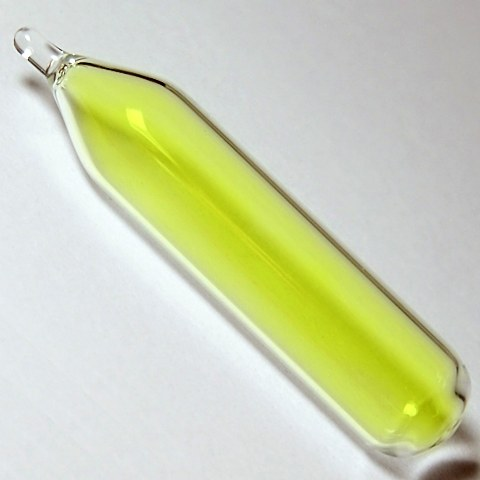 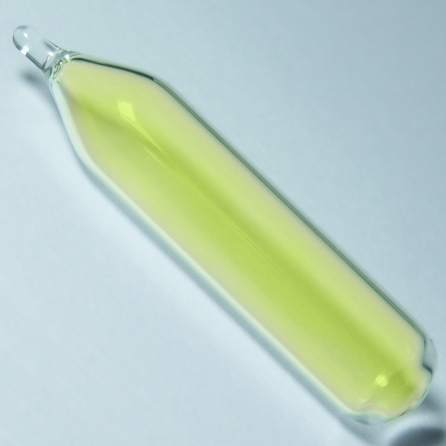 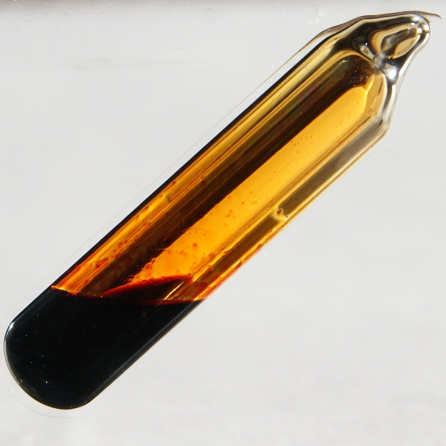 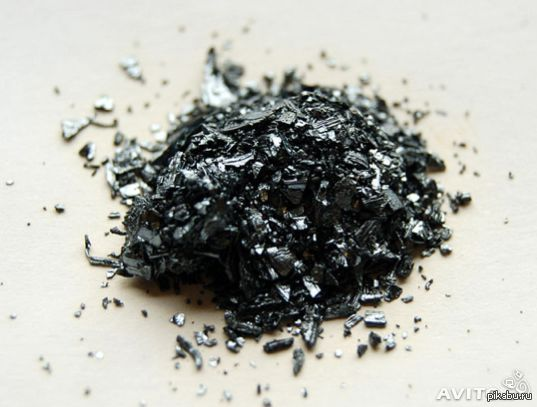 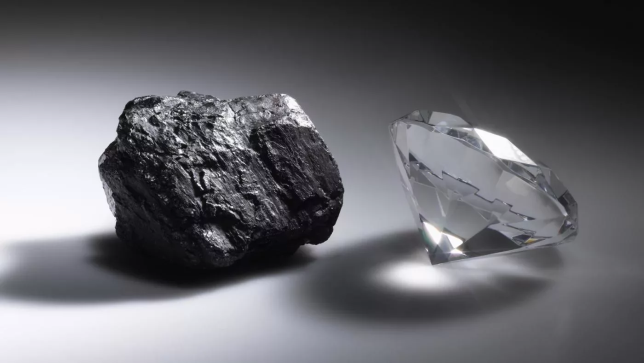 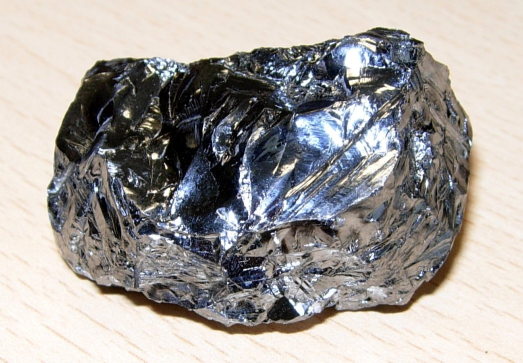 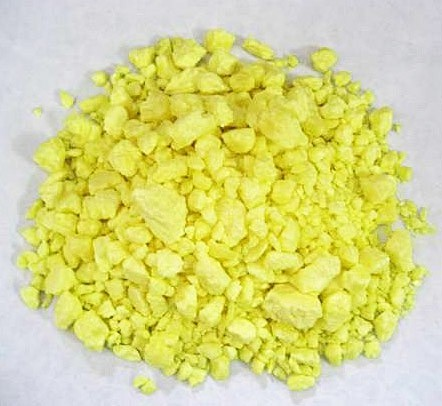 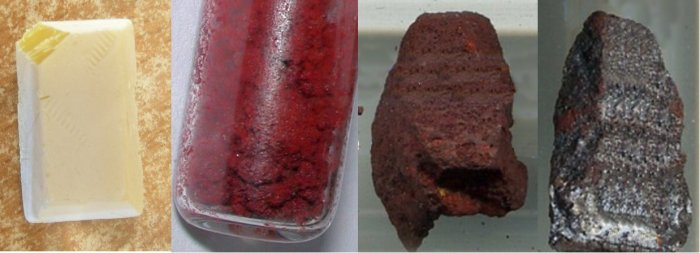 Химические свойства
Неметаллы как окислители
Взаимодействие с металлами
Взаимодействие с водородом
Взаимодействие с неметаллами
Взаимодействие со сложными веществами
Неметаллы как восстановители
Взаимодействие с кислородом
Взаимодействие со сложными веществами – окислителями
Реакции самоокисления-самовосстановления